Projektový den – FAIRTRADE
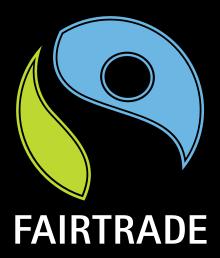 EKOTÝM BGB, 2024
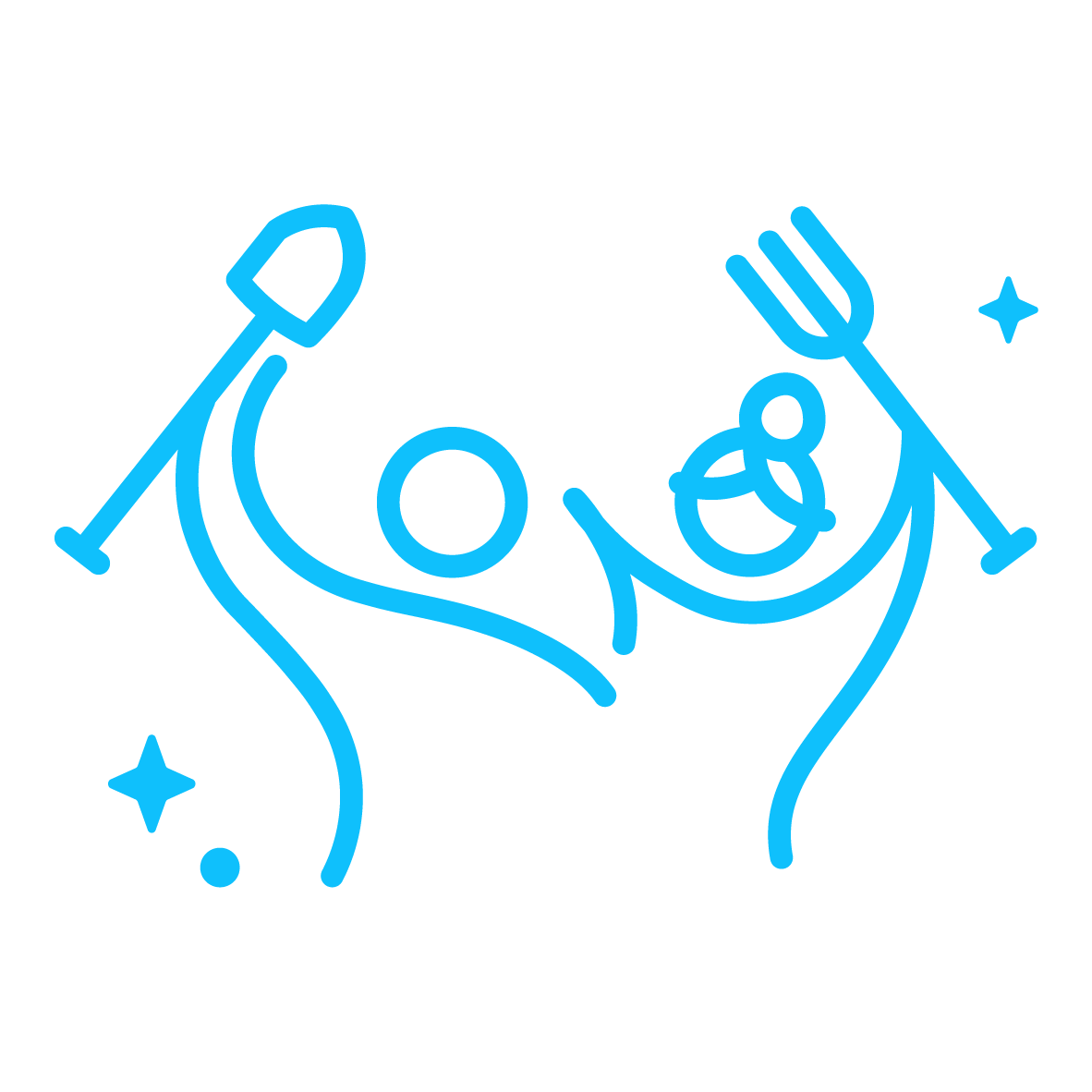 Co je Fairtrade
= spravedlivý obchod
Obchod založený na partnerství
Poskytuje možnost uživit se vlastní prací za důstojných podmínek
Více než milion pěstitelů po celém světě
Země globálního jihu
Afrika, Asie a Latinská Amerika
První specializovaný obchůdek Fairtrade v Evropě vznikl v Nizozemí
Férová snídaně (druhá květnová sobota)
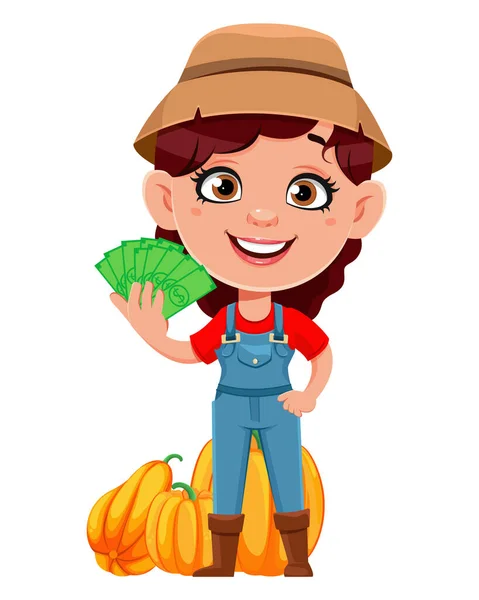 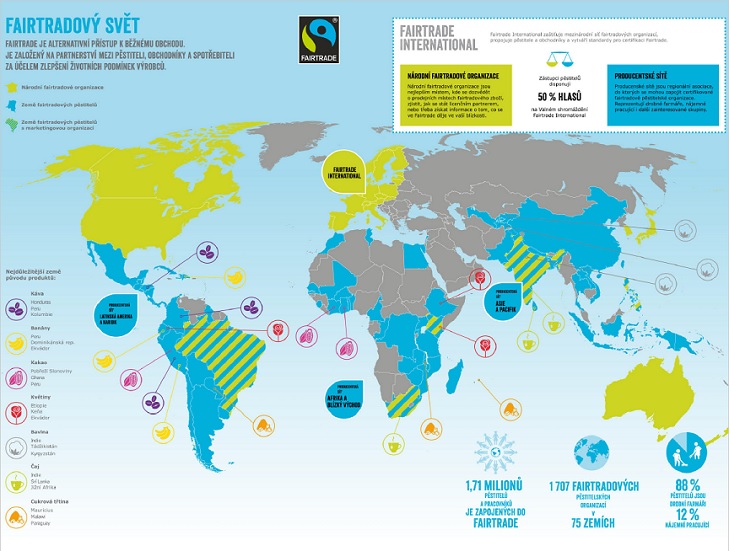 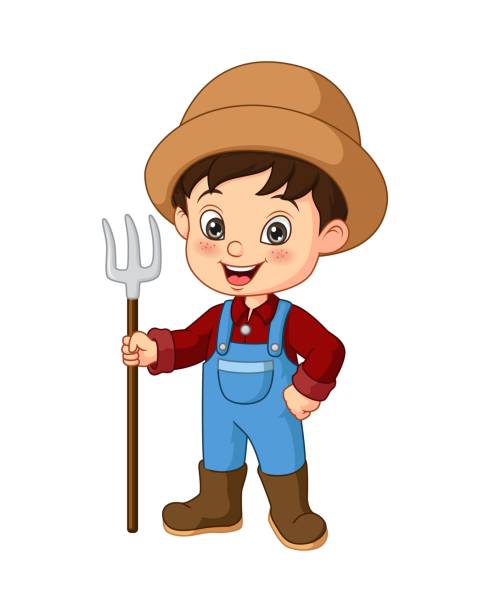 Základní principy Fairtrade
Spravedlivá výkupní cena
Demokratické rozhodování
Dlouhodobé obchodní vztahy
Zákaz nucené dětské práce 
152 milionů dětí je nuceno pracovat
Kontrolované využívání pesticidů
Dopad na životní prostředí: nepoužívání chemických postřiků
Fairtradové produkty
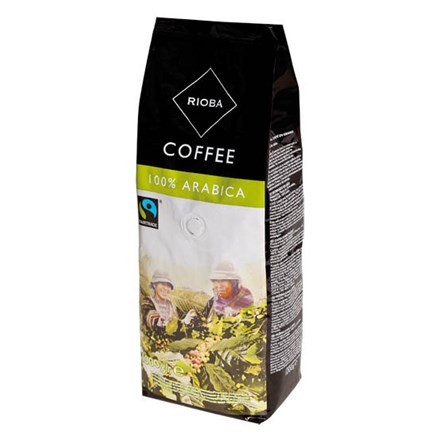 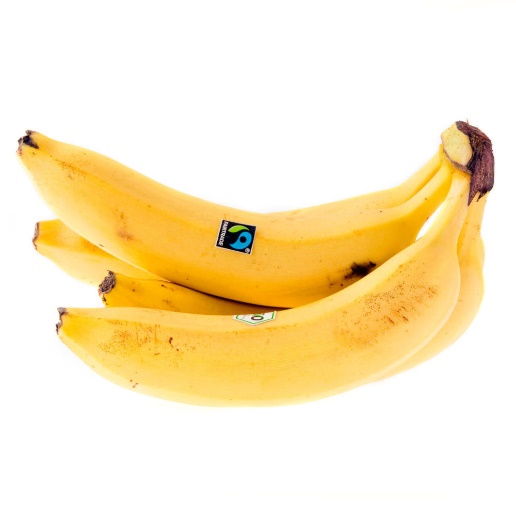 Káva
Čokoláda
Kakao
Kešu oříšky (rostou na ledvinovníku západním)
Banány
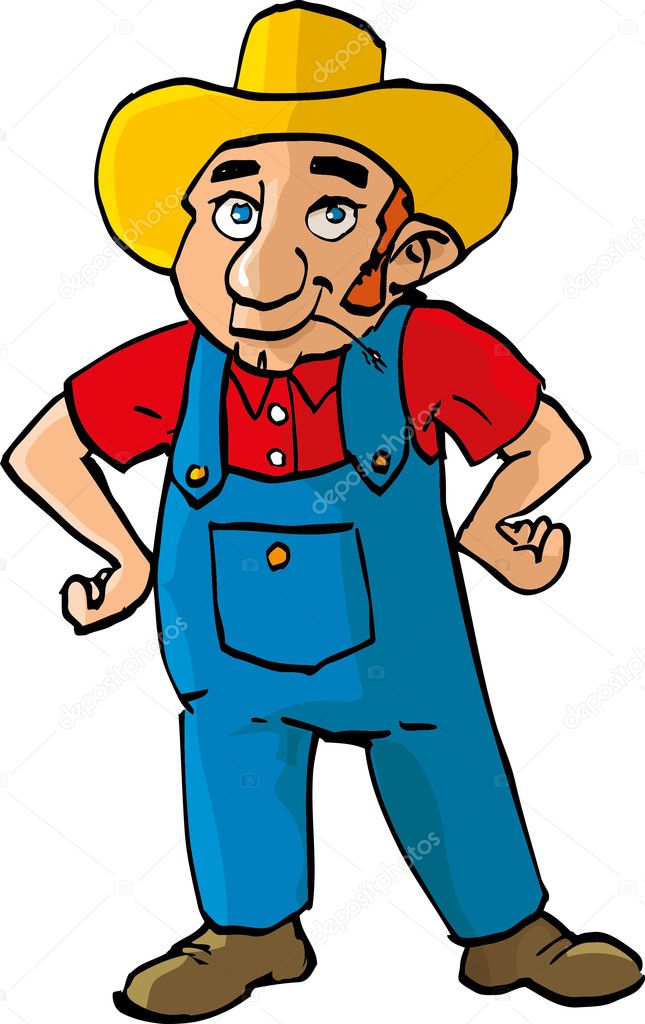 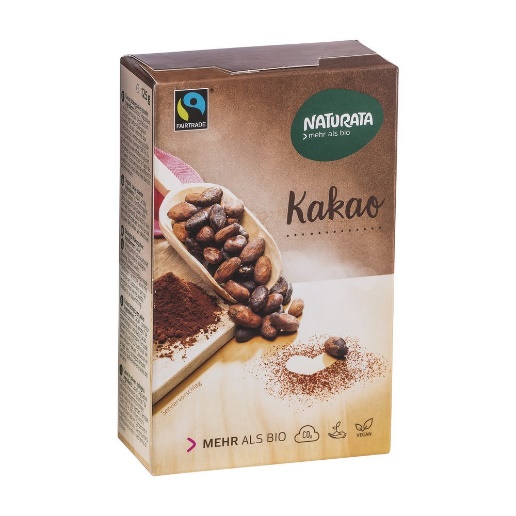 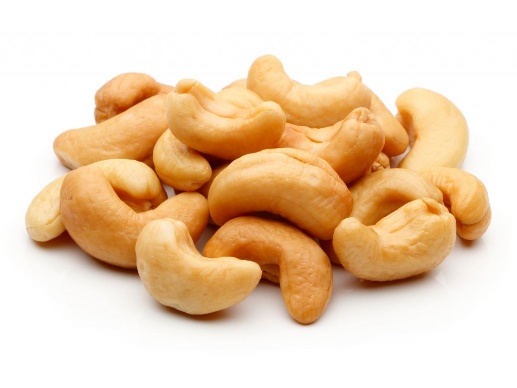 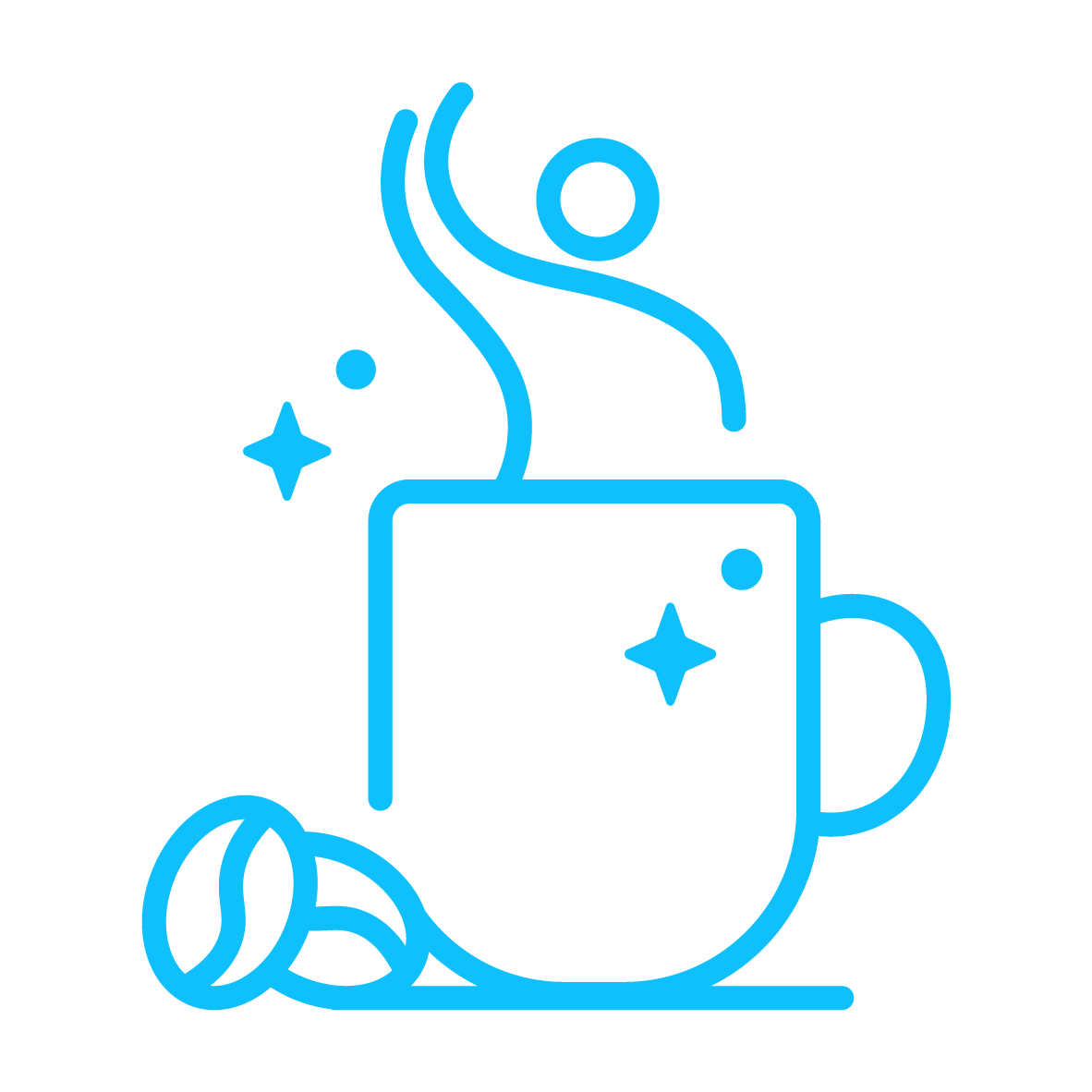 Káva
2. nejvýznamnější vývozní surovina
Ze semínka vyroste sazenice kávovníku za necelý rok
Po 2-3 letech začne plodit (dožívají se až 100 let)
Kávové třešně obsahují 2 protilehlá zrnka kávy
Zelená káva se praží (z 1kg zelené kávy získáme 0,8kg pražené kávy)
Balí se do jutových pytlů po 60 kg
Největší producenti arabiky: Brazílie, Kolumbie
Největší prodejci fairtradové kávy: Tchibo, Unipetrol, Benzina, Lidl
Mezi kávovníky v Guatemale žijí pásovci
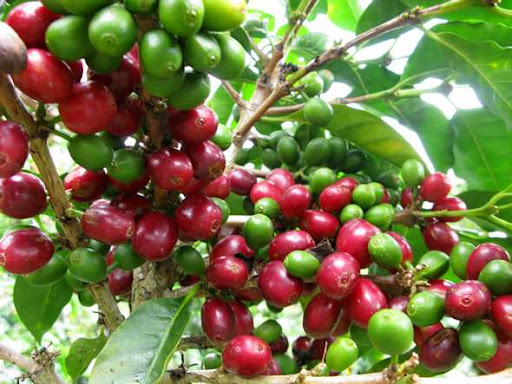 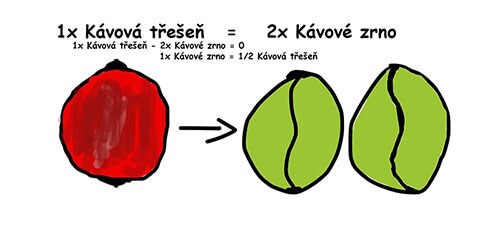 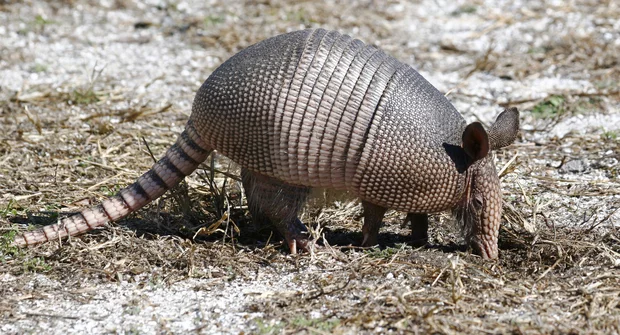 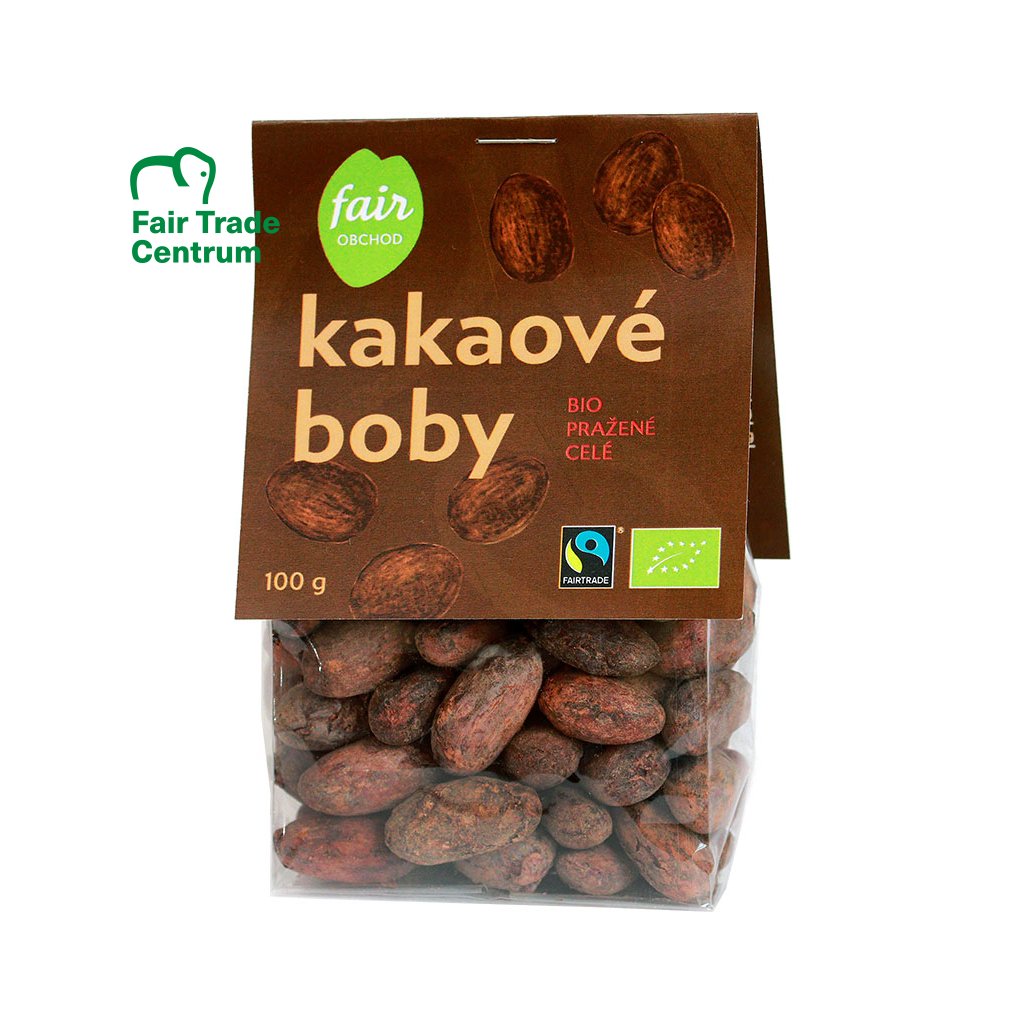 Kakao
Pěstování kakaa – hlavní zdroj příjmu pro více než 5,5 mil pěstitelů
Hlavní surovina pro výrobu čokolády
Na jednom stromu se urodí 2 kg kakaových bobů
V plodu kakaovníku se nachází 30-40 kakaových plodů
V Ghaně a na Pobřeží slonoviny se pěstuje 60% kakaa
Plody kakaovníku přivezl do Evropy Kryštof Kolumbus
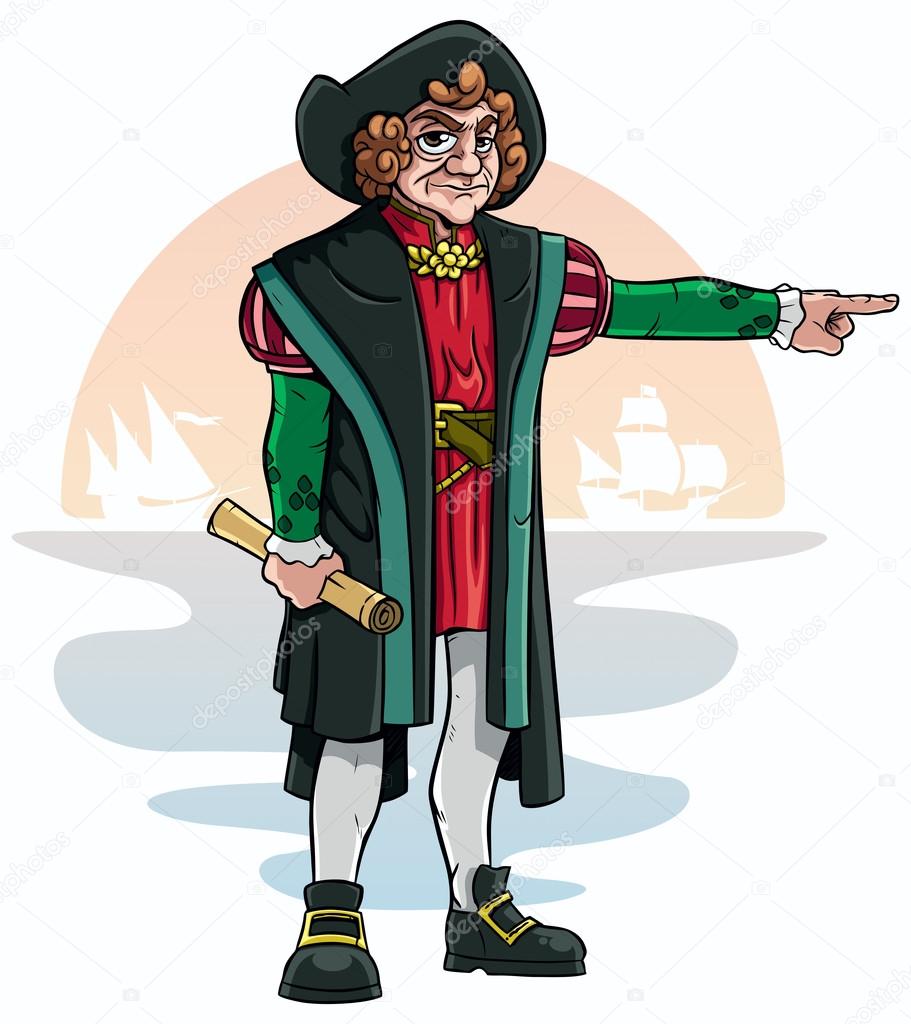 Časté problémy při pěstování kakaa
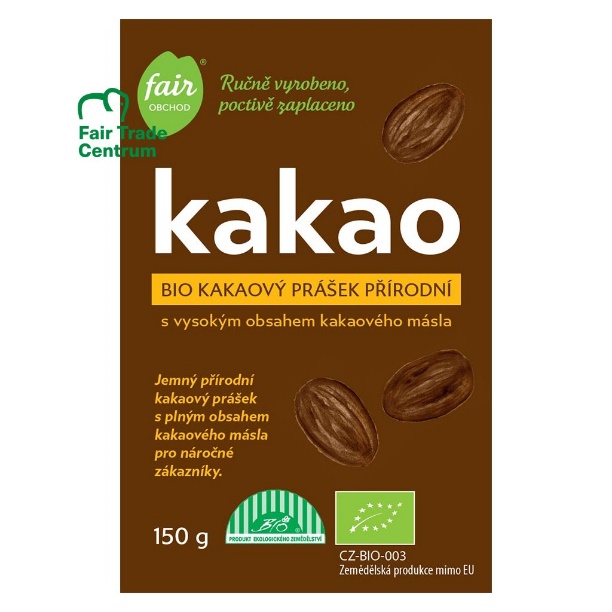 Rodiny pěstitelů nemají dostatečné příjmy
Žijí v chudobě
Rozšířená dětská práce (západní Afrika)
Kakaovníky jsou přestárlé (náchylné ke škůdcům a chorobám)
Plodí až 40 let
Odlesňování (Pobřeží slonoviny) – od r. 1960 přišlo o 80 % deštných lesů
Cena kakaa na světovém trhu často kolísá
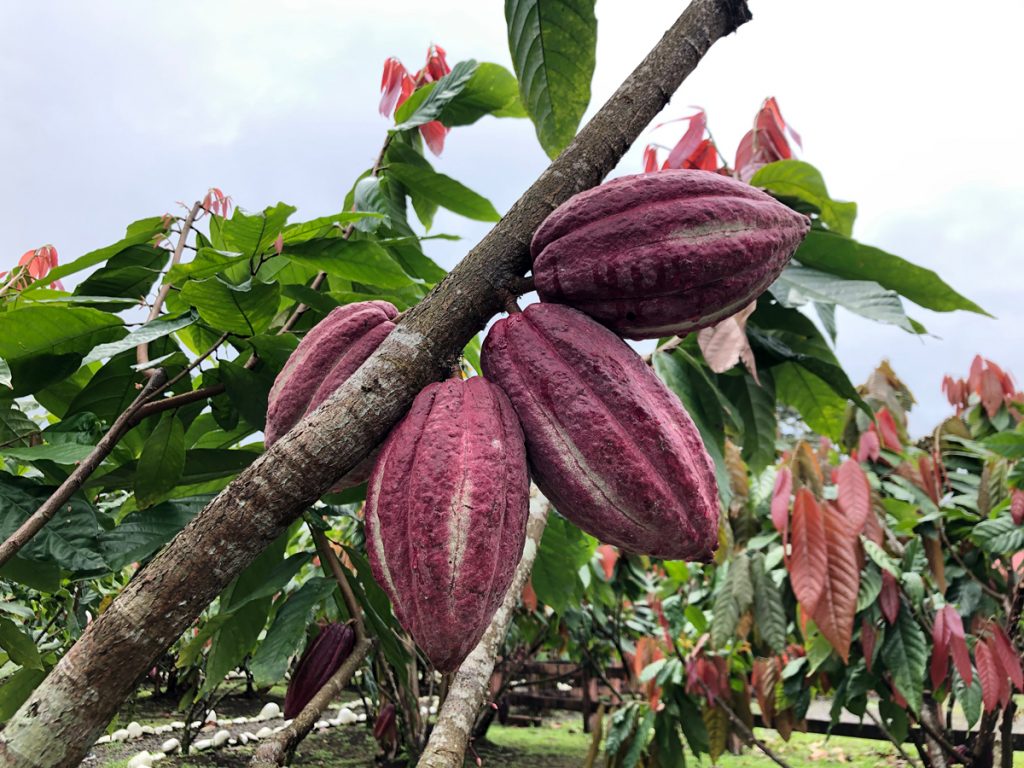 Banány
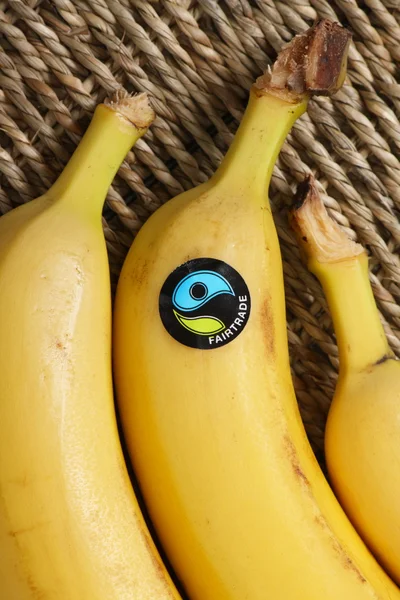 Nejoblíbenější fairtradové ovoce
Pěstování v blízkosti rovníku
Banánovník (bylina)
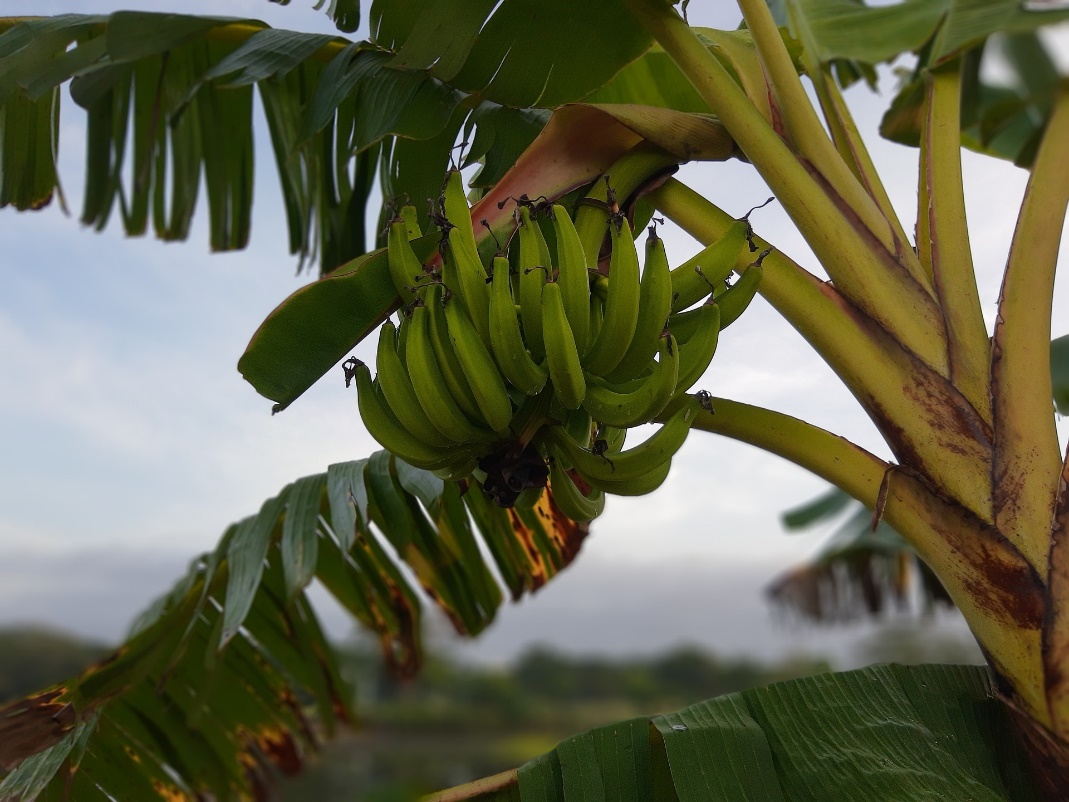 Časté problémy při pěstování banánů:
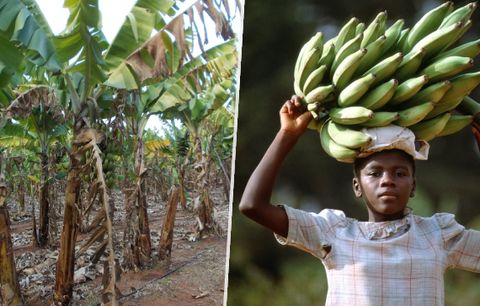 Katastrofální pracovní podmínky:
15 hodin denně
Mzdy hluboko pod úrovní minimální mzdy
Neplacené přesčasy
Nevyvážené stravování pracovníků
Banány jsou „světovou pesticidovou jedničkou“
Nadměrné používání chemických prostředků
Kontaminace půdy a vodních zdrojů
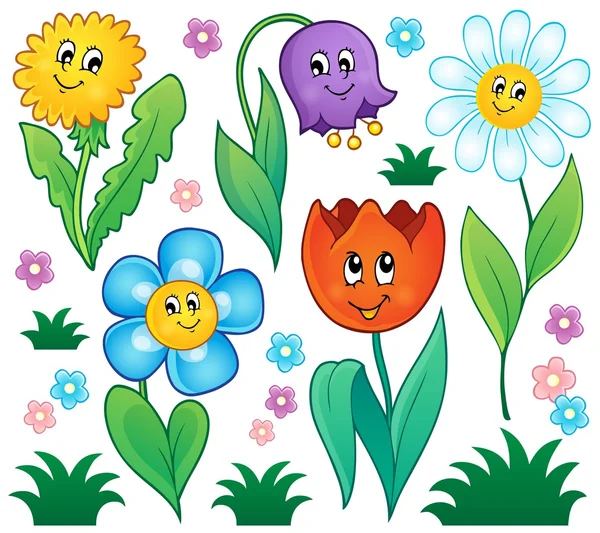 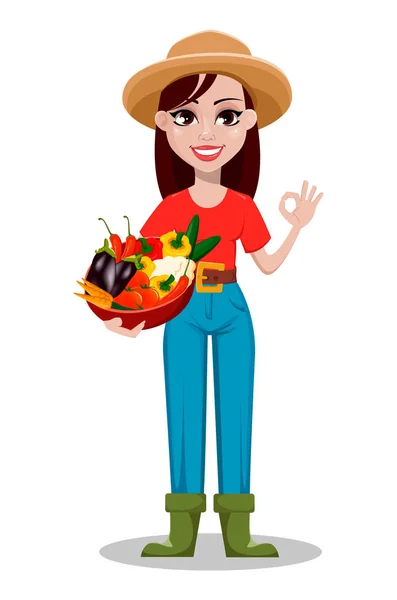 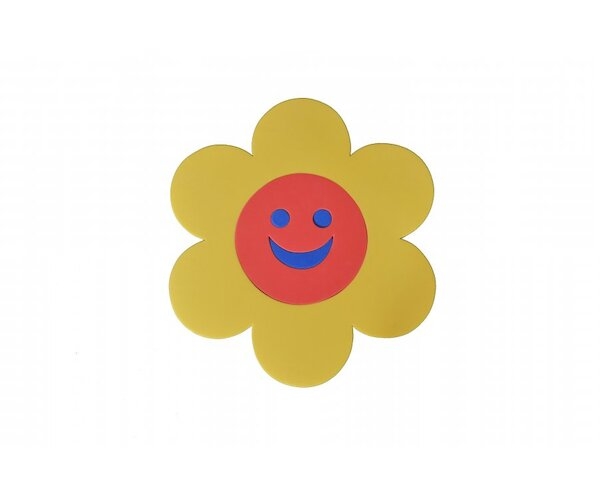 Květiny
Pěstování květin poskytuje spoustu pracovních míst
Pěstování je náročné (péče o květiny, sklízení, balení)
Vyžaduje tisíce pracovních sil
Nejčastěji o ně pečují ženy
Mnohé z nich samoživitelky
Nízké vzdělání
Neznají zaměstnanecká práva
Nízké mzdy
Fairtradové květinové plantáže: v Keni, Etiopii, Tanzanii, Ugandě,…
I přes leteckou dopravu je uhlíková stopa fairtradových květin nižší než u květin vypěstovaných v evropských sklenících!!!
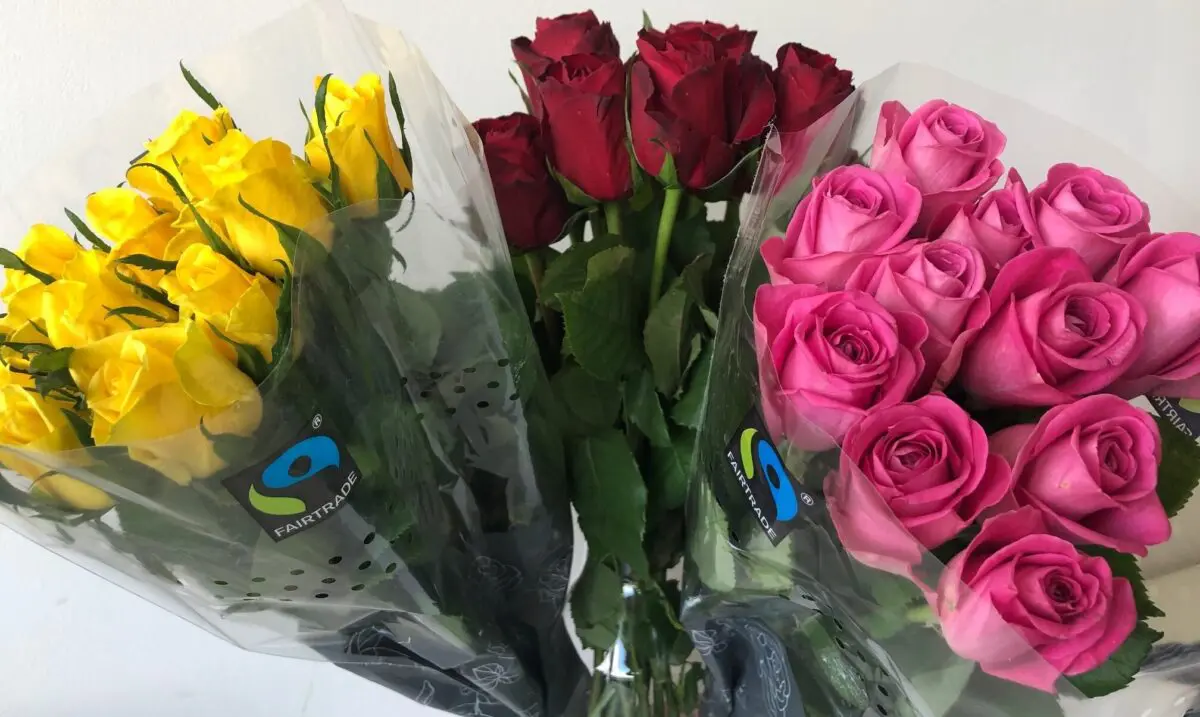 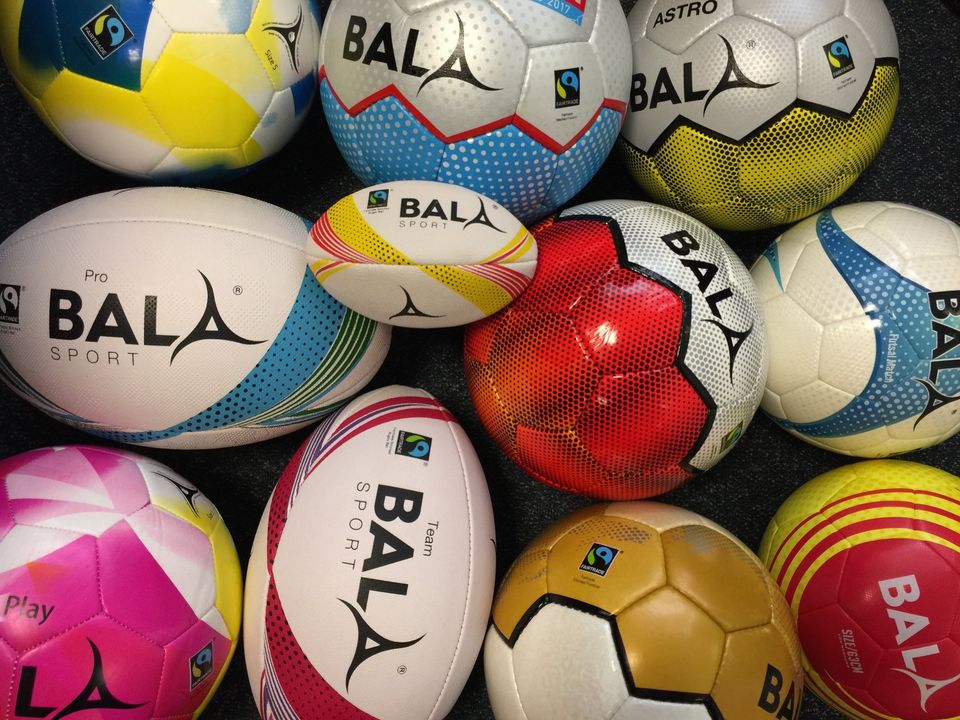 Sportovní míče
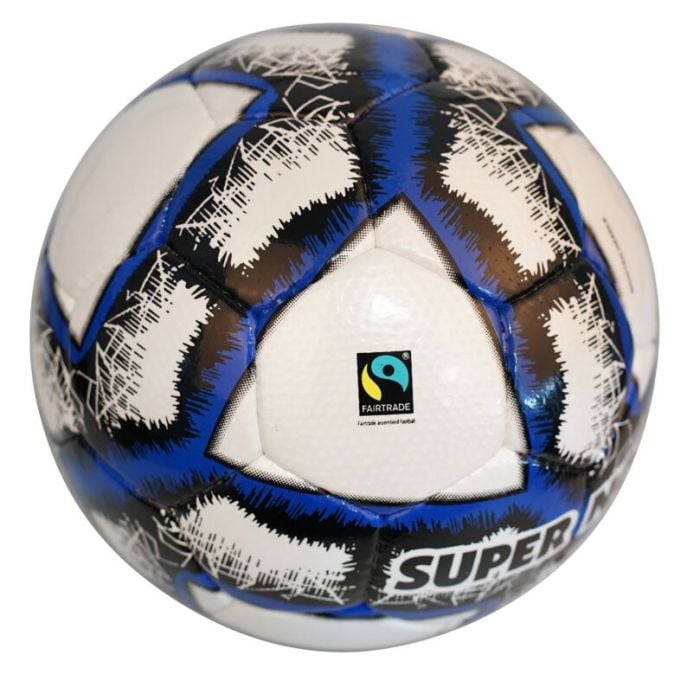 Velká část ručně vyrobených fotbalových míčů pochází z Pákistánu
Ročně se zde vyrobí cca 40 mil. míčů (před MS až 60 mil.)
Výrobci často vydělávají jen zlomek minimální mzdy
Rodiny žijí v chudobě -> musí pracovat i děti
Pracovníci nejsou placeni za hodinu, ale za míč
Mnoho výrobců míčů pracuje 7 dní v týdnu až 12 hodin denně
Pracující děti mají nedostatečné vzdělání
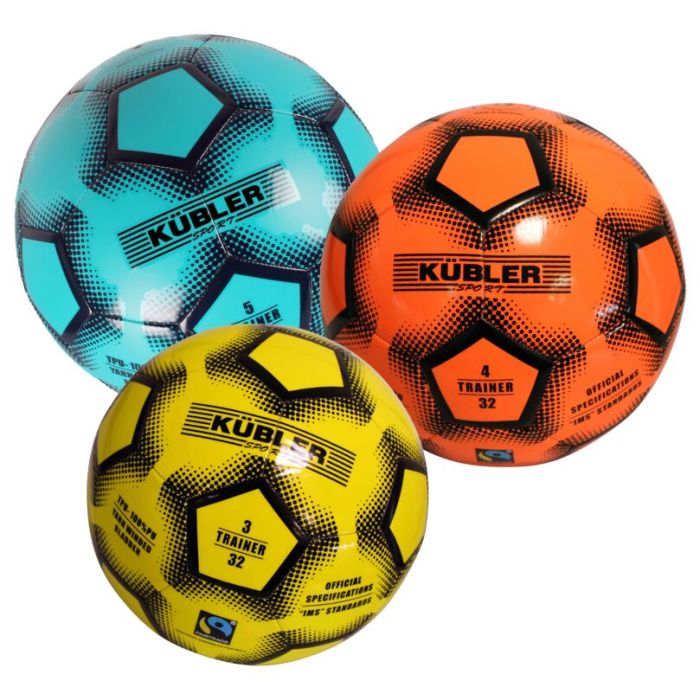 Videa